Evakuierung – Bedrohung
1
Es gibt 2 Alarmsignale und 2 Verhaltensweisen
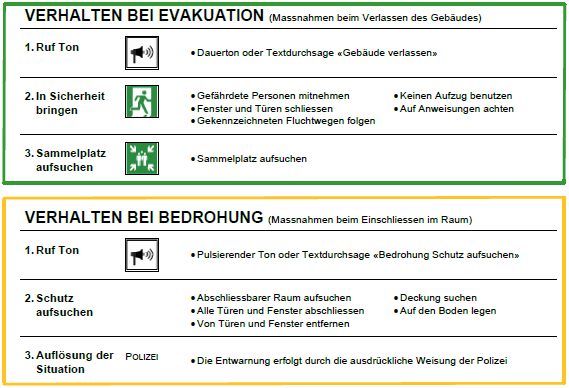 2
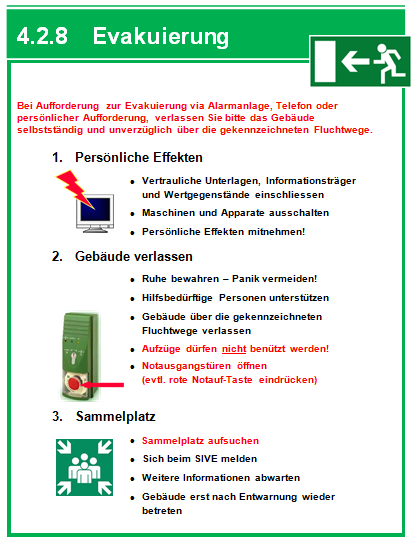 Evakuierung
Instruktionen des Sammelplatzleiters befolgen
3
Evakuierung: Sammelplatz
Sammelplatz auf dem direkten Weg aufsuchen
Instruktionen des Sammelplatzleiters befolgen
Entwarnung erfolgt aus-schliesslich vom EVAK-Leiter
4
Bedrohung
5